Physician-Industry Transparency:
The U.S. Physician Payment Sunshine Act
Agenda
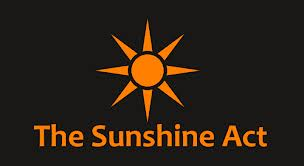 Sunshine Act/Open Payments Overview
Reporting Requirements
Dates and Requirements
CMS Data Review Process
How Can Physicians Prepare
Sunshine Act/Open Payments Overview
The U.S. Physician Payment Sunshine Act/Open Payments is a federal law that requires all pharmaceutical, biologics and medical device manufacturers to disclose payments and transfers of value provided to U.S. physicians and teaching hospitals
The Sunshine Act:
Makes interactions significantly more visible to the public 
Covers only U.S. physicians and teaching hospitals 
Applies to U.S. physicians regardless of the country where a payment or transfer of value occurs
Manufacturers are required to submit Sunshine Act data to the Centers for Medicare and Medicaid Services (CMS) each year
[Speaker Notes: * In late 2013, the Centers for Medicare and Medicaid Services (CMS) transitioned their branding of the Sunshine Act to Open Payments.  Both terms relate to the disclosures required by the Sunshine Act.
 

* U.S. physicians and teaching hospitals are the only HCPs covered under the Sunshine Act
* Expenses incurred while interacting with residents, physician assistants, nurses, non-physician hospital administrative staff or lab technicians are not subject to the Sunshine Act

* How does CMS define a Teaching Hospital? Teaching Hospitals are defined as hospitals that received payment for Medicare direct graduate medical education (GME), inpatient prospective payment system (IPPS), indirect medical education (IME), or psychiatric hospital IME programs during the last calendar year for which such information is available. CMS will publish a list on annual basis of hospi­tals which it considers to be teaching hospitals. That list can be found on the CMS website go.cms.gov/openpayments. 

*The Sunshine Act
* Will make interactions between significantly more visible to the public. 
* Applies to U.S. physicians regardless of the country where a payment or transfer of value occurs and regardless of whether a U.S. employee or international employee provides a payment or transfer of value
* Covers only U.S. physicians and teaching hospitals]
Reporting Requirements
All payments or transfers of value over $10
Any payments made to another entity “at the request of” or “on behalf of” a physician or teaching hospital
If, within a calendar year, a manufacturer makes payments to or provides a physician or teaching hospital in excess of $100 in total, then all payments and items of value provided during that calendar year must be reported (even if they are individually less than $10) 
A manufacturer is required to report research payments made to institutions conducting clinical research on the manufacturer’s behalf, including the name(s) of the Principal Investigator(s), even if the manufacturer does not direct funds to those specific physicians
Types of payments or items of value that must be reported include:
Consulting Payments and Honoraria
Research & Clinical-Trial Related Expenditures
Educational Items (e.g., textbooks, journal article reprints)
Educational and Research Grants
Royalty Payments and Licensing Fees
Expenses such as Travel, Lodging and Meals
Training & Education Expenses
Charitable Donations
[Speaker Notes: * All payments or transfers of value to a U.S. physician or teaching hospital over $10.
* Any payments made to another entity “at the request of” or “on behalf of” a physician or teaching hospital.
*Example: If a physician requests the consulting payment be made to an entity (such as his/her LLC), the regulations require companies to disclose this as a payment to the physician and also report the name of the entity receiving the payment.
* If within a calendar year, a manufacturer makes payments to or provides a physician or teaching hospital in excess of $100 in total, then all payments and items of value provided during that calendar year must be reported (even if they are individually less than $10). 
* A manufacturer is required to report research payments made to institutions conducting clinical research on the manufacturer’s behalf, including the name(s) of the Principal Investigator(s), even if the manufacturer does not direct funds to those specific physicians.
* Boston Scientific has developed systems to enable accurate tracking and reporting of payments and items of value provided to U.S. physicians and teaching hospitals in compliance with the Sunshine Act.]
Reporting Requirements (cont’d)
Name of recipient HCP, contact information, specialty 
HCP’s National Provider Identifier 
State License Number of HCP
Date of the payment or transfer of the item of value
Dollar value
Product associated with the interaction
Description of the type and nature of the payment or item of value
Destination (for travel expenses)
INCLUDED
Payments made or transfers of value provided to physician assistants, nurses, lab technicians or hospital administrative staff
Anatomical models or wall models used to educate patients on a particular procedure or product
Coffee, snacks or other refreshments provided at booths or during large events at third-party conferences
Short-term loan of devices/capital equipment

Important Note: Even if the Sunshine Act excludes these types of payments from its reporting requirements, manufacturers may still be required to disclose this information for other purposes
EXCLUDED
Per CMS, physicians cannot repay a manufacturer for a payment/transfer of value and have the payment removed from a manufacturer's report.
Dates and Requirements
2013
2014
2015
JUNE
AUG
MAR
JULY
AUG
SEP
SEP 30
Aug. 1, 2013:  Pharmaceutical, biologics and medical device companies were required to:
Track payments and items of value provided to U.S. physicians and teaching hospitals
Be prepared to publically disclose any meal, educational item, consulting payment or other financial interaction between the industry and a physician or teaching hospital
March 31, 2014:  Pharmaceutical, biologics and medical device companies provided the Centers for Medicare and Medicaid Services (CMS) with aggregate data regarding interactions with U.S. physicians and teaching hospitals between August 1 and December 31, 2013
June 2014: Pharmaceutical, biologics and medical device companies provided CMS with a detailed report regarding interactions with U.S. physicians and teaching hospitals between August 1 and December 31, 2013
July 14 – Sept. 25, 2014:Review, Dispute & Correction
U.S. physicians and teaching hospitals have 45 days to review the data that companies report to CMS under their names and to register inquiries about their data with CMS  
Physicians, teaching hospitals and companies have 15 days to research and address reported data inquiries
Sept. 30, 2014:  The statute requires CMS to post data on a public, searchable government-maintained website and continue to post the data annually. CMS must also submit reports to states that include a summary of payments made to covered recipients in each state
March 31, 2015:
Manufacturers submit 2014 data to CMS
April – May 2015:
Review, dispute and correction period for 2014 data
June 30, 2015:
2014 data will be posted on public website
CMS submits report to states
**ONGOING**
Physicians/teaching hospitals can report inquiries to CMS throughout the year 
Only inquires that are reported during the initial 45-day review period and addressed during the 15-day follow-up period will be included in the initial public website posting on September 30, 2014
CMS Data Review Process
CMS informed U.S. physicians and teaching hospitals who registered with the agency that their data was ready, beginning a 45-day review window.
July 14 – September 10, 2014 (Original deadline was August 27, but deadline was extended to adjust for system downtime)
Physicians and teaching hospitals reviewed data for accuracy and completeness, initiated inquiries with CMS by filling out an electronic form to provide transaction details 
Ended September 11, 2014
The transaction entered into the online form will be flagged as an inquiry, and the system will notify the manufacturer of the details  
September 11 – 25, 2014
How Can Physicians Prepare?
Physicians can prepare by: 
Reviewing their hospital/medical facility policies
Understanding the reason for any payments or transfers of value
Proactively reviewing the data disclosed under their names
Being mindful of responding to media requests
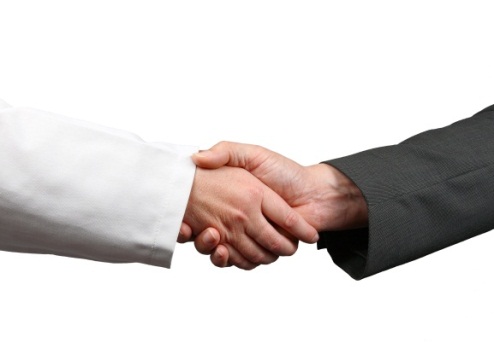 [Speaker Notes: Reviewing their hospital/medical facility policies that limit interaction with industry and avoiding interactions that are not consistent with those policies
Understanding and being comfortable with the reason for any payments or transfers of value they receive from pharmaceutical, biologics and medical device companies
Proactively reviewing the data disclosed under their names during the annual open window provided by the government 
Being mindful of responding to media requests and understanding any data posted under their names before they choose to talk with the media]
In Closing
We value and look forward to continuing our essential collaboration with physicians, hospitals and other health care providers, which allows us to deliver innovative, less-invasive medical devices and procedures for the benefit of patients.

We are committed to acting with integrity in all of our interactions with physicians.

Thank you!
Note:  The contents of this presentation are not intended to be legal advice.  For information about how the Sunshine Act impacts you specifically, please contact your attorney or your institution’s Legal Department.